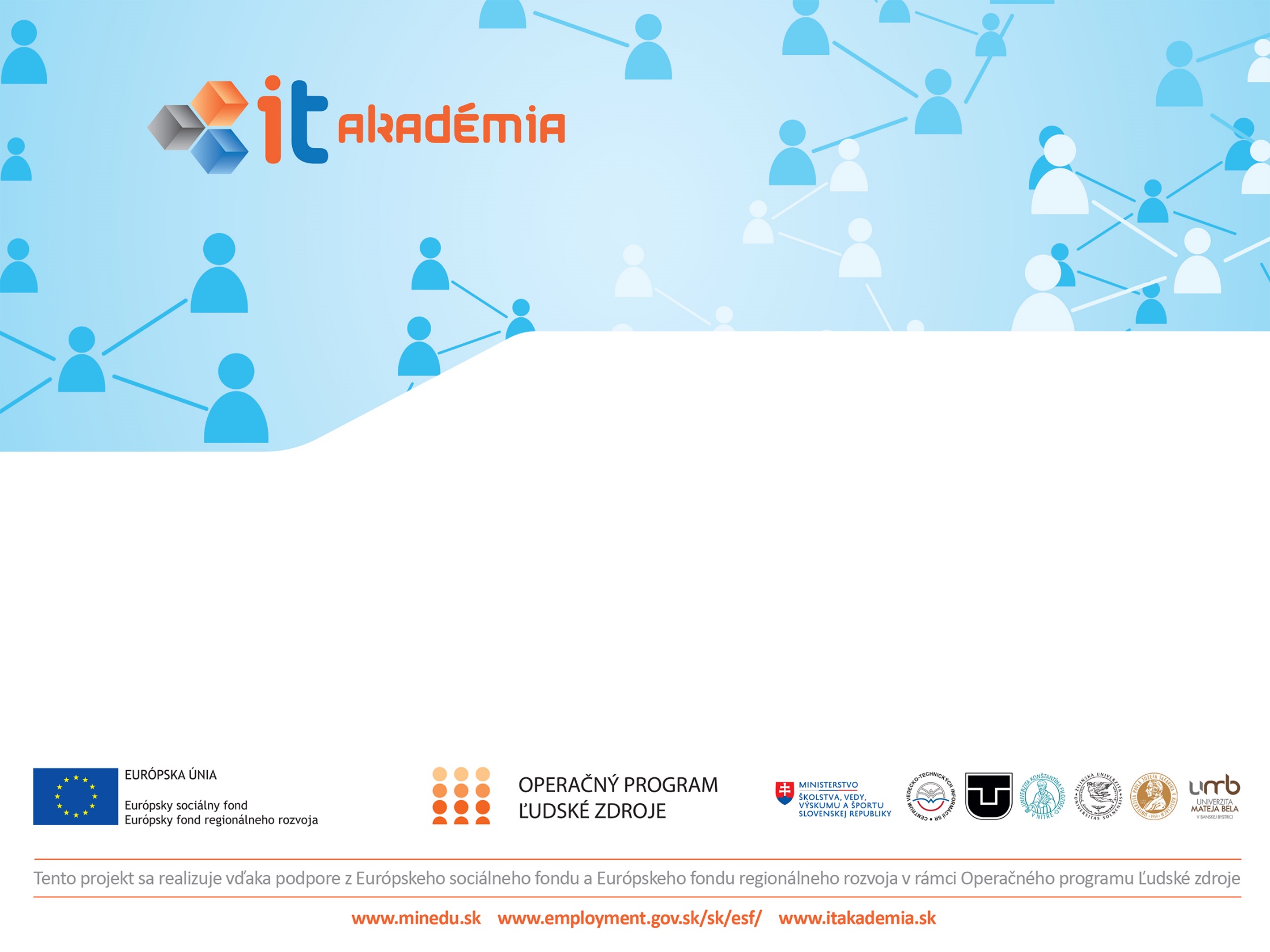 Inovácia výučby informatiky na ZŠ a SŠ
Inovácia výučby – kľúčové otázky
Kto potrebuje inováciu výučby informatiky?
Kto zrealizuje inováciu výučby informatiky?
Čo chceme inovovať vo výučbe informatiky a v akom rozsahu?
Ako by mala prebiehať inovácia výučby informatiky?
Ako zistíme mieru inovácie výučby informatiky?
Kto potrebuje inováciu výučby informatiky?
Učitelia
Riaditeľ
Žiaci
Rodičia
IT sektor
Celá spoločnosť
Kto urobí inováciu výučby informatiky?
Učitelia
Riaditeľ
VŠ
Firmy
Ministerstvo školstva, CVTI, Metodické centrá, ŠPÚ ...
Projekt ITA
Čo chceme inovovať vo výučbe informatiky a v akom rozsahu?
Obsah výučby = inovatívne témy
Edukačná robotika (konštrukcia, programovanie, dizajn)
Programovanie mikroprocesorových dosiek so senzormi
Programovanie mobilných zariadení
Geodáta
Informačná bezpečnosť
Riziká IKT
3D modelovanie a 3D tlač
... Umelá inteligencia
Čo chceme inovovať vo výučbe informatiky a v akom rozsahu?
Spôsoby výučby = inovatívne metódy vzdelávania
Bádateľsky orientované vyučovanie
Projektové vyučovanie
Problémové vyučovanie
Formatívne hodnotenie
...
Čo chceme inovovať vo výučbe informatiky a v akom rozsahu?
Rozsah a miesto inovácie
Hodiny informatiky (povinné podľa ŠVP)
Disponibilné hodiny ŠkVP – na precvičenie tradičných tém, či na nové témy informatiky
Krúžky
Súťaže
Ako by mala prebiehať inovácia výučby informatiky?
Inovatívne metodiky – vývoj v spolupráci s učiteľmi ZŠ a SŠ – overovateľmi a používateľmi
Školenia k inovatívnym metodikám a novým predmetom
Inovatívny hardvér a softvér
Ako zistíme mieru inovácie výučby informatiky?
TVVP
Spätná väzba od učiteľov a žiakov (inovatívne metodiky)
Výsledky žiakov v testoch BOV a IM
Výsledky žiakov v testoch PISA
Úloha na logiku
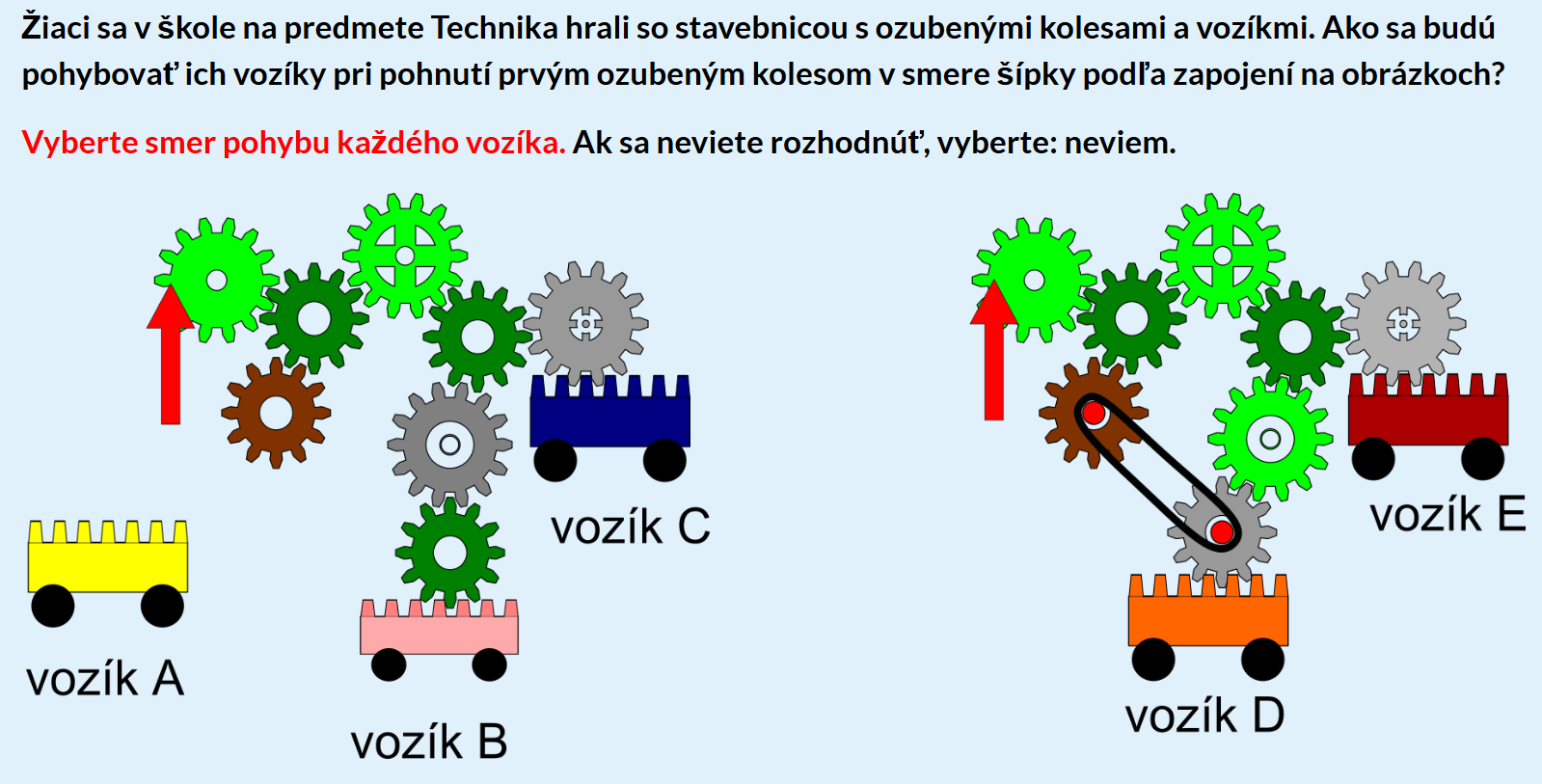 Úloha na algoritmy a vyhodnotenie
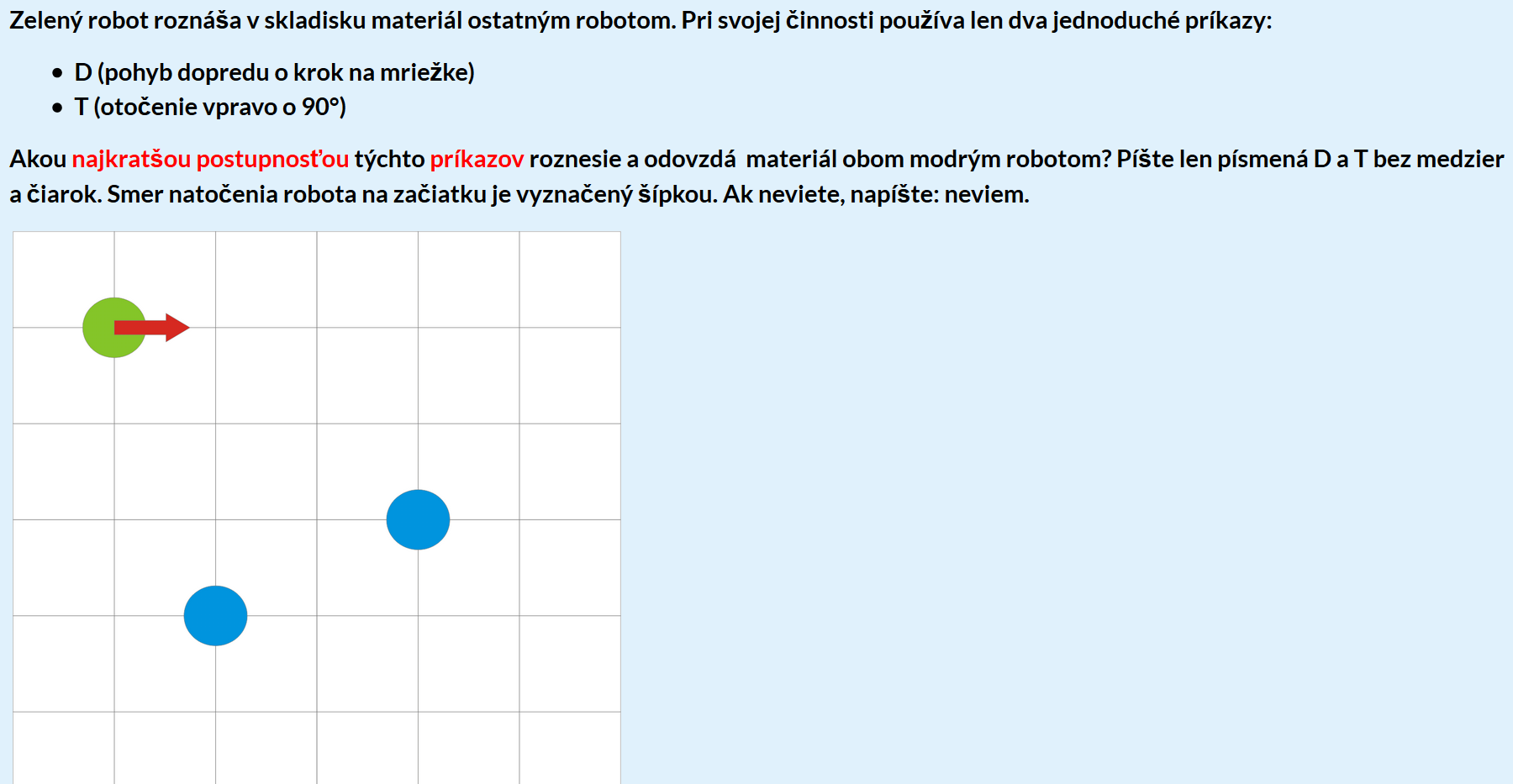 Úspešnosť celková, v závislosti od pohlavia
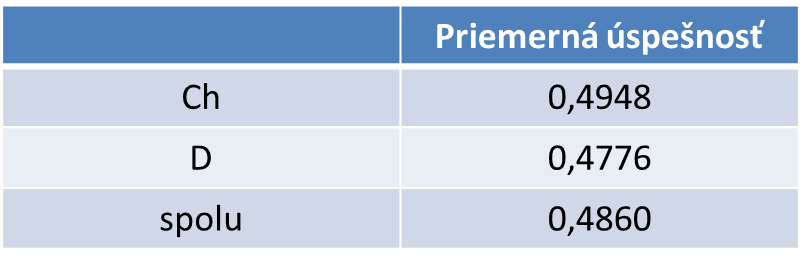 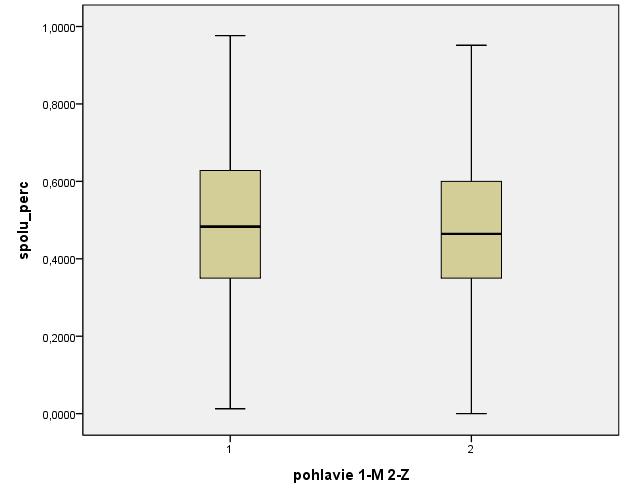 Úspešnosť v závislosti od typu školy
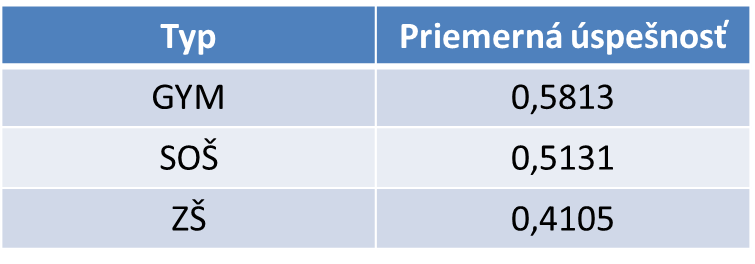 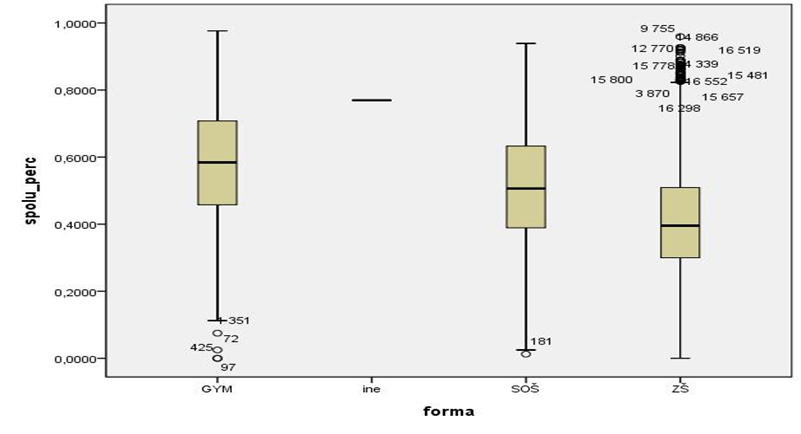 Úspešnosť v závislosti od veku
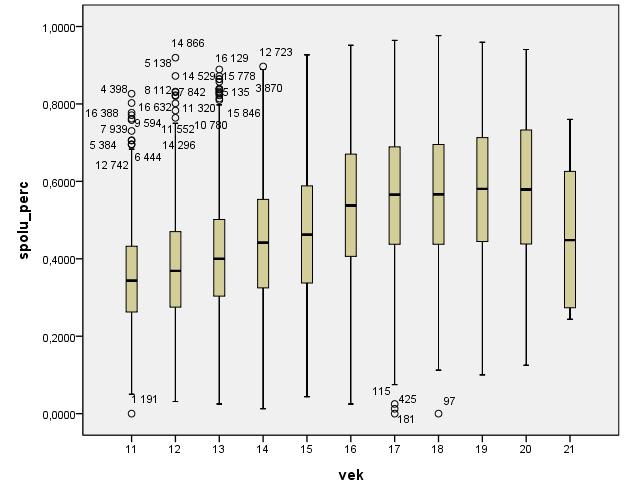 So zvyšujúcim sa vekom stúpa úspešnosť žiaka.
Úspešnosť konceptov – celková
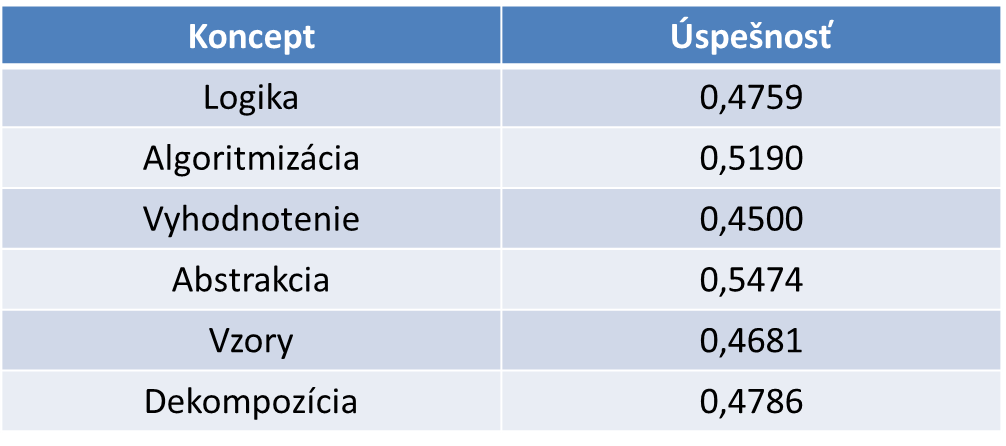 Najvyššia úspešnosť: Abstrakcia a Algoritmy,Najnižšia úspešnosť: Vyhodnotenie, Logika a Dekompozícia